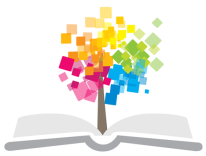 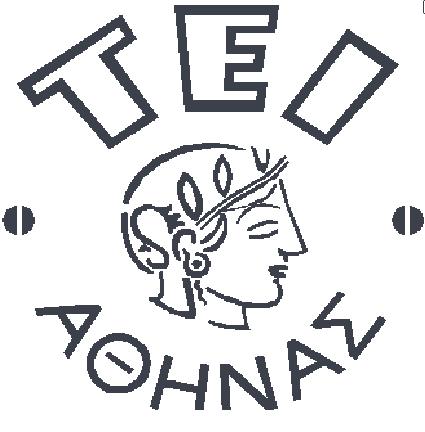 Ανοικτά Ακαδημαϊκά Μαθήματα στο ΤΕΙ Αθήνας
Μεθοδολογία έρευνας
Ενότητα 2: Όψεις και επιλογές της έρευνας
Ιωάννα Γκρεκ
Τμήμα Αισθητικής και Κοσμητολογίας
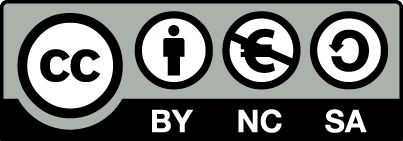 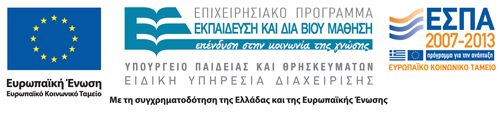 Στοιχεία μεθοδολογικής προσέγγισης 1/3
Πρώτο στάδιο
Έρευνα βιβλιογραφίας για να ελεγχθεί αν κάποιος άλλος έχει ασχοληθεί με το ίδιο θέμα.  Ανάλογα με αυτό που θα εντοπίσει, είτε συνεχίζει είτε τροποποιεί το ερώτημα του.
1
Στοιχεία μεθοδολογικής προσέγγισης 2/3
Δεύτερο στάδιο
Σχεδιασμός έρευνας
Είναι το υλικό που διαθέτει κατάλληλο και επαρκές;
Υπάρχουν τα υλικά και τα μέσα για τη διεξαγωγή της έρευνας;
Θα χρειαστεί συνεργασία;
Ποιο είναι το κόστος του εγχειρήματος;
2
Στοιχεία μεθοδολογικής προσέγγισης 3/3
Τρίτο στάδιο
Σύνταξη πρωτοκόλλου έρευνας και υπολογισμός μεγέθους δείγματος.

Το πρωτόκολλο είναι μια περίληψη στα κύρια σημεία και άξονες της ερευνητικής δραστηριότητας.
3
Τήρηση πρωτοκόλλου
Εξασφαλίζει ομοιόμορφη μελέτη.
Περιορίζει τις ατέλειες.
Θα πρέπει να γίνει μετά τη μελέτη της βιβλιογραφίας και του υλικού και αξιολόγησης της μεθόδου προηγούμενων παρεμφερών εργασιών.
Πρέπει να είναι απλό, πλήρες και περιορισμένο σε έκταση.
4
Μέγεθος δείγματος
Όχι μεγαλύτερο από ό,τι χρειάζεται για να μην σπαταληθεί χρόνος.
Για την οριοθέτηση του δείγματος παίζει ρόλο η γνώση θέματος, η προηγούμενη πείρα και η γνώμη εμπειρογνώμονα στατιστικής.
5
Μεθοδολογική προσέγγιση
Αφετηρία: Διατύπωση βασικής ερώτησης
Κατάληξη: η απάντηση με μια λογική σειρά τεκμηρίων, επιχειρημάτων, συλλογισμών και πορισμάτων.
6
Σειρά ενεργειών
Ανάπτυξη ερευνητικού προβλήματος.
Ανάλυση του σκοπού της έρευνας.
Εξαντλητική επισκόπηση βιβλιογραφίας.
Επιλογή μεθόδων που θα χρησιμοποιηθούν.
Συμπλήρωση και αναθεώρηση του αρχικού ερευνητικού πρωτοκόλλου.
Διεξαγωγή έρευνας.
Ανάλυση και ερμηνεία δεδομένων.
Συγγραφή μελέτης και παρουσίαση της όλης διαδικασίας.
7
Ερωτήματα ερευνητή
Τι έχω να πω;
Αξίζει να γραφτεί;
Μήπως έχει ήδη δημοσιευτεί;
Ποια είναι η σωστή διάρθρωση;
Ποιοι οι στόχοι και οι σκοποί μου;
Πού φτάνουν τα όρια μου;
Ποιο μήνυμα θέλω να περάσω;
Πού να απευθυνθώ για δημοσίευση;
8
Άρθρα σύνταξης 1/2
Σύντομα άρθρα υπό τη μορφή ανασκόπησης σε επίκαιρα ή και αμφιλεγόμενα θέματα, τα οποία γράφονται με προτροπή της συντακτικής επιτροπής.
Δίνεται η δυνατότητα στα μέλη της συντακτικής Επιτροπής να περάσουν μήνυμα από την εμπειρία τους στους αναγνώστες.
Η σύνταξη μπορεί να είναι πιο απαιτητική από την ίδια την έρευνα.
9
Άρθρα σύνταξης 2/2
Σχολιάζουν δεδομένα βιβλιογραφίας.
Περιέχουν την άποψη συγγραφέα.
Απευθύνουν μήνυμα στην επιστημονική κοινότητα.
Η έκταση του εξαρτάται από την πολυπλοκότητα προβλήματος.
Αρχικά αναφέρεται το πρόβλημα/ερώτημα.
Ακολουθεί το κύριο περιεχόμενο του άρθρου.
Η τελευταία παράγραφος περιέχει μια σαφή τελική απάντηση στο αρχικό ερώτημα.
10
Ερευνητικές εργασίες
Κλινικές δοκιμές ή πειραματικές έρευνες βάσει ερευνητικού σχεδιασμού
Βήματα για άρθρα έρευνας
Παράθεση άρθρων που βρέθηκαν στη βιβλιογραφία
Πίνακες ανάλυσης δεδομένων
Περιληπτική αναφορά περιπτώσεων
Περιγραφή σχεδιασμού και μελέτης
11
Δομή πληροφορίας στα άρθρα έρευνας
Το ερώτημα που πρέπει να απαντηθεί τίθεται στην αρχή.
Περιγράφεται αναλυτικά η διαδικασία αναζήτησης απάντησης.
Τα ευρήματα και οι λοιπές αποδείξεις περιλαμβάνονται στα αποδεικτικά στοιχεία.
Η απάντηση δίνεται μετά την αξιολόγηση όλων των αποδείξεων.
12
Διάρθρωση έρευνας
Εισαγωγή
Περιεχόμενο
Υλικό έρευνας
Ανάλυση-σύνθεση
Ανακεφαλαίωση
Αποτελέσματα
Συμπεράσματα
13
Εισαγωγή
Παρέχει πρώτη και γρήγορη εντύπωση δεξιοτήτων του ερευνητή-συγγραφέα.

Η εισαγωγή μιας Ενδιαφέρουσας Περίπτωσης αποτελείται κατά κανόνα από μία ή δύο παραγράφους, στις οποίες αναφέρεται συνοπτικά πως ο συγγραφέας εντόπισε την περίπτωση, τα κύρια χαρακτηριστικά της που έκρινε ανακοινώσιμα, ποιες μελέτες έγιναν και γιατί η περίπτωση χρήζει περαιτέρω εξέτασης.
14
Περιεχόμενο και ύλη ερευνητικής εργασίας
Σχεδιασμός μελέτης
Θέματα μελέτης
Στατιστική ανάλυση
Θεραπεία
15
Αποτελέσματα ερευνητικής εργασίας
Άξονας ερευνητικής εργασίας γύρω από τον οποίο δομούνται όλα τα υπόλοιπα μέρη εργασίας.
Αναφέρονται όλα τα αποδεικτικά στοιχεία.
Η αποτύπωση αριθμητικών δεδομένων σε σαφείς πίνακες-διαγράμματα.
16
Συμπεράσματα
Αναδεικνύουν τη σημασία της έρευνας.
Παρουσιάζουν συνοπτικά τα ευρήματα σε σχέση με τη μέθοδο, τη βιβλιογραφία και την ερμηνεία.
Επιβεβαιώνουν τις αρχικές υποθέσεις.
Απαντούν στο ερώτημα έρευνας. 
Επισημαίνουν τυχόν αδυναμίες της έρευνας και προβαίνουν σε προτάσεις.
17
Άρθρο ενδιαφέρουσας περίπτωσης
Η μοναδικότητα ενός περιστατικού μπορεί να οδηγήσει σε άρθρο ενδιαφέρουσας περίπτωσης.
Στοιχεία που τεκμηριώνουν μια ενδιαφέρουσα περίπτωση είναι τα:
Αρχεία νοσοκομείων, πάσης μορφής καταγραφές που σχετίζονται με:
Πίνακες δεδομένων κλινικής πορείας,
Παράθεση άρθρων,
Φωτογραφίες, αναλυτικές εξετάσεις.
18
Είδη ενδιαφέρουσας περίπτωσης
Μοναδική περίπτωση
Περίπτωση απροσδόκητου συσχετισμού
Περίπτωση σημαντικής απόκλισης
Περίπτωση απρόσμενης εξέλιξης
19
Βήματα για χαρακτηρισμό ενδιαφέρουσας περίπτωσης
Ο αισθητικός-κοσμητολόγος 
Παρατηρεί ασυνήθιστα περιστατικά.
Αξιολογεί τις γνώσεις του, άρθρα, επιστημονικές ανακοινώσεις κτλ.
Συμπεραίνει με επιφύλαξη ότι η περίπτωση είναι μοναδική.
Ερευνά τη γενική και ειδική βιβλιογραφία.
Αποφασίζει αν η περίπτωση παρουσιάζει πρωτοτυπία.
20
Βιβλιογραφική επισκόπηση 1/2
Εποπτικές αναλύσεις θεμάτων αισθητικής & κοσμητολογίας στις οποίες συνοψίζονται οι σύγχρονες απόψεις.
Βασίζονται σε δημοσιευμένες εργασίες.
Δεν περιλαμβάνουν πλέον πρωτότυπα στοιχεία.
Διαθέτουν πιο ελεύθερη δομή  και διάρθρωση από άλλα άρθρα.
Αναλύουν, αξιολογούν και κρίνουν τρέχοντα σπουδαία ερωτήματα.
21
Βιβλιογραφική επισκόπηση 2/2
Αποτελείται από:
Εισαγωγή
Αναδρομή στην ιστορία θέματος
Παραπομπή σε προηγούμενες ανασκοπήσεις
Κυρίως θέμα
22
Επίκαιρο θέμα
Πρόσφατη εξέλιξη νοσήματος ή παλαιό κλινικό πρόβλημα που επανέρχεται.
Ίδια δομή με την βιβλιογραφική επισκόπηση.
23
Επιστολή στη συντακτική επιτροπή
Βασικά της χαρακτηριστικά:
Ευστοχία επισημάνσεων.
Συντομία.
Αμεσότητα.
Είναι ευκαιρία για προβολή εργασίας ή για έκφραση παρεμφερούς ή αντίθετης άποψης.
24
Συντακτική επιτροπή
Συντακτικές επιτροπές ορίζονται από τους φορείς που εκδίδουν τα περιοδικά.
Έχουν αποστολή τη διατήρηση και την αναβάθμιση της επιστημονικής ποιότητας δημοσιευμένων άρθρων.
25
Κριτές των δημοσιευμένων εργασιών
Η αξιολόγηση γίνεται ανώνυμα από δυο καταξιωμένους επιστήμονες του κλάδου.
Αναλυτική και δύσκολη διαδικασία.
Αναγνωρισμένος κριτής είναι: 
Ο καταξιωμένος στο χώρο για:
Την εμπειρία του στο αντικείμενο,
Το ήθος του και 
Την τήρηση δεοντολογικών αρχών.
26
Κριτική επιστημονικής εργασίας
Αξιολόγηση πριν από τη δημοσίευση.
Με την κριτική αποσαφηνίζεται αν η μελέτη αποτελεί πρωτότυπη συμβολή και προάγει την επιστήμη.
Απαιτεί κόπο, χρόνο και αίσθημα ευθύνης.
27
Διαδικασία επιστημονικής κριτικής
Έλεγχος τίτλου.
Έλεγχος ορισμών.
Εξέταση τρόπου παρουσίασης θέματος.
Έλεγχος επιστημονικής μεθόδου.
Μελέτη αποτελεσμάτων.
Εξέταση μορφής, ύφους, συνέπειας και δομής άρθρου.
28
Βασικά χαρακτηριστικά του κριτή μιας επιστημονικής εργασίας
Γνώση του αντικειμένου.
Σαφής και περιληπτική διατύπωση παρατηρήσεων.
Σεβασμός στην προσωπικότητα ερευνητή.
Τεκμηριωμένη επισήμανση των δυνατών και των αδύνατων σημείων.
Να μην γράφει με σχολαστικότητα και στηλιτευτικό ύφος.
Να θεμελιώνει και να αιτιολογεί με απτά στοιχεία τις κρίσεις του.
29
Τέλος Ενότητας
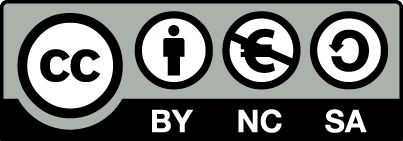 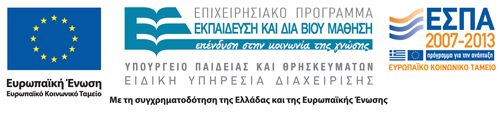 Σημειώματα
Σημείωμα Αναφοράς
Copyright Τεχνολογικό Εκπαιδευτικό Ίδρυμα Αθήνας, Ιωάννα Γκρεκ 2015. Ιωάννα Γκρεκ. «Μεθοδολογία  έρευνας. Ενότητα 2: Όψεις και επιλογές της έρευνας». Έκδοση: 1.0. Αθήνα 2015. Διαθέσιμο από τη δικτυακή διεύθυνση: ocp.teiath.gr.
Σημείωμα Αδειοδότησης
Το παρόν υλικό διατίθεται με τους όρους της άδειας χρήσης Creative Commons Αναφορά, Μη Εμπορική Χρήση Παρόμοια Διανομή 4.0 [1] ή μεταγενέστερη, Διεθνής Έκδοση.   Εξαιρούνται τα αυτοτελή έργα τρίτων π.χ. φωτογραφίες, διαγράμματα κ.λ.π., τα οποία εμπεριέχονται σε αυτό. Οι όροι χρήσης των έργων τρίτων επεξηγούνται στη διαφάνεια  «Επεξήγηση όρων χρήσης έργων τρίτων». 
Τα έργα για τα οποία έχει ζητηθεί άδεια  αναφέρονται στο «Σημείωμα  Χρήσης Έργων Τρίτων».
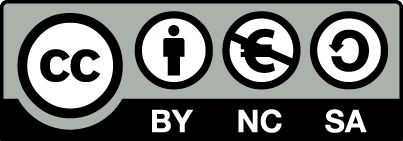 [1] http://creativecommons.org/licenses/by-nc-sa/4.0/ 
Ως Μη Εμπορική ορίζεται η χρήση:
που δεν περιλαμβάνει άμεσο ή έμμεσο οικονομικό όφελος από την χρήση του έργου, για το διανομέα του έργου και αδειοδόχο
που δεν περιλαμβάνει οικονομική συναλλαγή ως προϋπόθεση για τη χρήση ή πρόσβαση στο έργο
που δεν προσπορίζει στο διανομέα του έργου και αδειοδόχο έμμεσο οικονομικό όφελος (π.χ. διαφημίσεις) από την προβολή του έργου σε διαδικτυακό τόπο
Ο δικαιούχος μπορεί να παρέχει στον αδειοδόχο ξεχωριστή άδεια να χρησιμοποιεί το έργο για εμπορική χρήση, εφόσον αυτό του ζητηθεί.
Επεξήγηση όρων χρήσης έργων τρίτων
Δεν επιτρέπεται η επαναχρησιμοποίηση του έργου, παρά μόνο εάν ζητηθεί εκ νέου άδεια από το δημιουργό.
©
διαθέσιμο με άδεια CC-BY
Επιτρέπεται η επαναχρησιμοποίηση του έργου και η δημιουργία παραγώγων αυτού με απλή αναφορά του δημιουργού.
διαθέσιμο με άδεια CC-BY-SA
Επιτρέπεται η επαναχρησιμοποίηση του έργου με αναφορά του δημιουργού, και διάθεση του έργου ή του παράγωγου αυτού με την ίδια άδεια.
διαθέσιμο με άδεια CC-BY-ND
Επιτρέπεται η επαναχρησιμοποίηση του έργου με αναφορά του δημιουργού. 
Δεν επιτρέπεται η δημιουργία παραγώγων του έργου.
διαθέσιμο με άδεια CC-BY-NC
Επιτρέπεται η επαναχρησιμοποίηση του έργου με αναφορά του δημιουργού. 
Δεν επιτρέπεται η εμπορική χρήση του έργου.
Επιτρέπεται η επαναχρησιμοποίηση του έργου με αναφορά του δημιουργού
και διάθεση του έργου ή του παράγωγου αυτού με την ίδια άδεια.
Δεν επιτρέπεται η εμπορική χρήση του έργου.
διαθέσιμο με άδεια CC-BY-NC-SA
διαθέσιμο με άδεια CC-BY-NC-ND
Επιτρέπεται η επαναχρησιμοποίηση του έργου με αναφορά του δημιουργού.
Δεν επιτρέπεται η εμπορική χρήση του έργου και η δημιουργία παραγώγων του.
διαθέσιμο με άδεια 
CC0 Public Domain
Επιτρέπεται η επαναχρησιμοποίηση του έργου, η δημιουργία παραγώγων αυτού και η εμπορική του χρήση, χωρίς αναφορά του δημιουργού.
Επιτρέπεται η επαναχρησιμοποίηση του έργου, η δημιουργία παραγώγων αυτού και η εμπορική του χρήση, χωρίς αναφορά του δημιουργού.
διαθέσιμο ως κοινό κτήμα
χωρίς σήμανση
Συνήθως δεν επιτρέπεται η επαναχρησιμοποίηση του έργου.
Διατήρηση Σημειωμάτων
Οποιαδήποτε αναπαραγωγή ή διασκευή του υλικού θα πρέπει να συμπεριλαμβάνει:
το Σημείωμα Αναφοράς
το Σημείωμα Αδειοδότησης
τη δήλωση Διατήρησης Σημειωμάτων
το Σημείωμα Χρήσης Έργων Τρίτων (εφόσον υπάρχει)
μαζί με τους συνοδευόμενους υπερσυνδέσμους.
Χρηματοδότηση
Το παρόν εκπαιδευτικό υλικό έχει αναπτυχθεί στo πλαίσιo του εκπαιδευτικού έργου του διδάσκοντα.
Το έργο «Ανοικτά Ακαδημαϊκά Μαθήματα στο ΤΕΙ Αθήνας» έχει χρηματοδοτήσει μόνο την αναδιαμόρφωση του εκπαιδευτικού υλικού. 
Το έργο υλοποιείται στο πλαίσιο του Επιχειρησιακού Προγράμματος «Εκπαίδευση και Δια Βίου Μάθηση» και συγχρηματοδοτείται από την Ευρωπαϊκή Ένωση (Ευρωπαϊκό Κοινωνικό Ταμείο) και από εθνικούς πόρους.
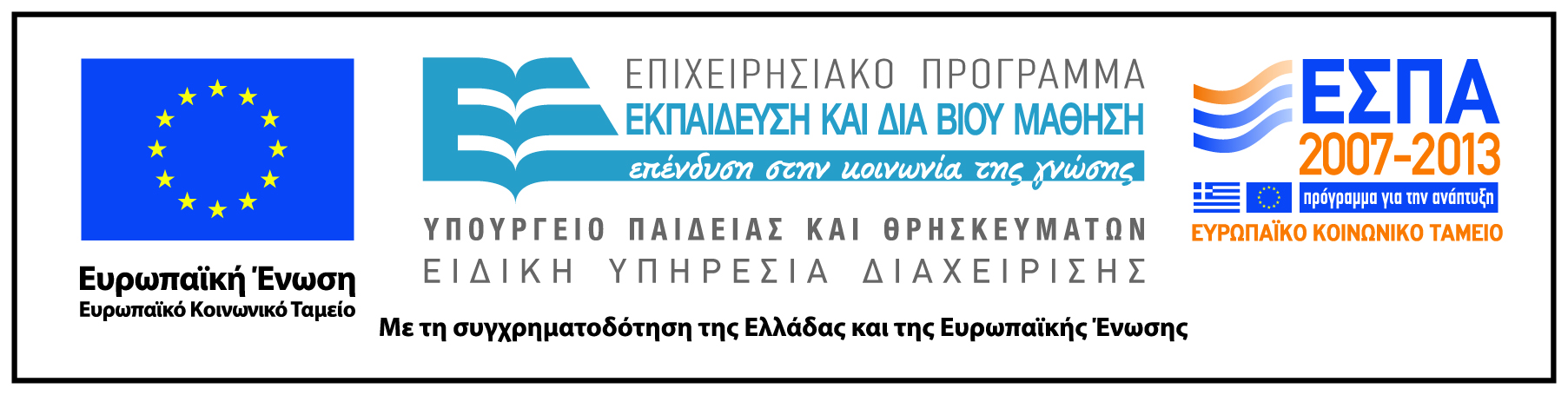